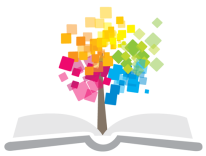 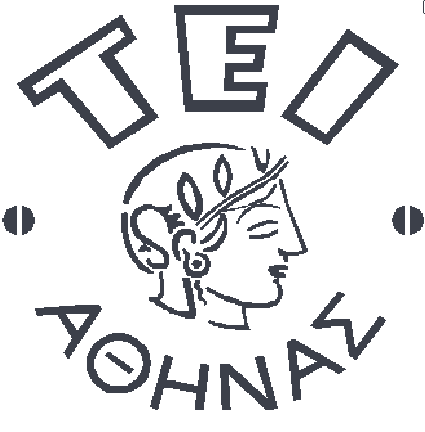 Ανοικτά Ακαδημαϊκά Μαθήματα στο ΤΕΙ Αθήνας
Εισαγωγή στην Αρχειονομία
Ενότητα 11: Αρχειακές εργασίες (μέρος 2ο). Ταξινόμηση, Περιγραφή

Γιώργος Γιαννακόπουλος
Τμήμα Βιβλιοθηκονομίας και Συστημάτων Πληροφόρησης
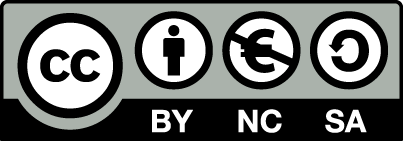 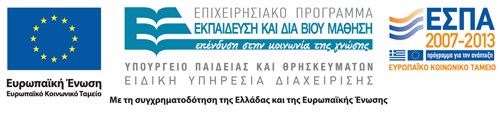 Ταξινόμηση
Ταξινόμηση
Η ταξινόμηση, αρχειακή λειτουργία άμεσα συνυφασμένη με την περιγραφή, συνδέεται ευθέως με το δεύτερο επίπεδο του αρχειακού δεσμού. 
Η ΤΑΞΙΝΟΜΗΣΗ συνίσταται στη φυσική και διανοητική οργάνωση των τεκμηρίων. 
Απώτερη επιδίωξή της είναι η οργάνωση των τεκμηρίων να καθιστά εμφανή τόσο τη μεταξύ τους σύνδεση όσο και το δεσμό τους με τη δραστηριότητα που τα δημιούργησε.
2
Ταξινόμηση
Με άλλα λόγια, τα τεκμήρια πρέπει να ενταχθούν στο δίκτυο σχέσεων που αναπτύσσεται στο εσωτερικό του αρχειακού υλικού και να τεκμηριώνουν τις πράξεις από τις οποίες προήλθαν. 
Κατ' αυτή την έννοια η ταξινόμηση ως αρχειακή λειτουργία είναι η χειροπιαστή έκφραση του αρχειακού δεσμού.
3
1ο στάδιο ταξινόμησης
Καταγραφή: διαδικασία η οποία μας επιτρέπει με τη βοήθεια ενός καταγραφικού δελτίου να αποκτήσουμε ακριβή γνώση του αρχειακού υλικού στο επίπεδο της μονάδας (αρχειακό σύνολο, σειρά, υποσειρά, φάκελος, υποφάκελος, τεκμήριο) που σκοπεύουμε να χρησιμοποιήσουμε κατά την περιγραφή.
4
Αρχειακό Σύνολο
Το σύνολο των τεκμηρίων, ανεξαρτήτως σχήματος, ύλης, χρονολογίας και περιεχομένου, τα οποία έχει παραγάγει ένα νομικό ή φυσικό πρόσωπο στο πλαίσιο των δραστηριοτήτων του.
Το αρχειακό σύνολο αντιστοιχεί στο υψηλότερο επίπεδο περιγραφής.
5
Σειρά
Βασική υποδιαίρεση του αρχειακού συνόλου η οποία περιλαμβάνει φακέλους τεκμηρίων ή τεκμήρια, τα οποία είτε έχουν προκύψει από μια μείζονος σημασία λειτουργία ή δομή ή περίοδο του οργανισμού-παραγωγού, είτε παρουσιάζουν κοινά χαρακτηριστικά στη μορφή ή στο περιεχόμενο, είτε, τέλος, συνδέονται με κάποια ιδιότητα που σχετίζεται με τη δημιουργία, τη λήψη ή την αποστολή τους.
6
Φάκελος
Σύνολο τεκμηρίων, συγκεντρωμένων είτε από τον παραγωγό του αρχείου είτε από τον αρχειονόμο κατά την ταξινόμηση, τα οποία έχουν ένα κοινό θέμα, προκύπτουν από μια ορισμένη διαδικασία ή ενέργεια, αφορούν μια συγκεκριμένη υπόθεση.
7
Υποφάκελος
Είναι μια  περαιτέρω ταξινομική διαίρεση, η οποία χρησιμοποιείται για ένα σύνολο τεκμηρίων σχετικών με ένα θέμα, μια υπόθεση ή μια διαδικασία που αποτελεί λογική διαίρεση του αντίστοιχου θέματος, της υπόθεσης ή της διαδικασίας που χαρακτηρίζει το συνολικό περιεχόμενο του φακέλου.
8
Παράδειγμα
Για ένα δήμο είναι η τριμερής διάκριση όλων των δραστηριοτήτων:
Σειρές: διοικητικές, οικονομικές, τεχνικές δραστηριότητες.
Η απόφαση για τη δημιουργία μιας σειράς δεν επηρεάζεται από την ποσότητα των τεκμηρίων.
Υποσειρές: τα γενικότερα θέματα αναλύονται σε ειδικότερα, τα οποία συγκροτούν τις υποσειρές. Στις υποσειρές εκφράζονται συνήθως διοικητικές ή οργανωτικές αλλαγές, ή η ιστορική διάσταση (ιστορικός χρόνος).
Η δημιουργία υποσειρών είναι άμεσα συναρτημένη με την ποσότητα των τεκμηρίων.
9
1ο στάδιο ταξινόμησης
Ειδικότερα επιδιώκουμε να μάθουμε τις σχετικές με τον τίτλο, τη χρονολογία, το είδος και το μέγεθος (διαστάσεις) της μονάδας περιγραφής πληροφορίες. 
Επίσης να συλλέξουμε οποιαδήποτε πληροφορία μπορεί να αξιοποιηθεί στις επόμενες αρχειακές εργασίες. 
Ταυτόχρονα αποδίδουμε στο τεκμήριο έναν αύξοντα αριθμό ο οποίος χρησιμεύει ως προσωρινή ταυτότητά του.
10
2ο επίπεδο ταξινόμησης
Ανάλυση της τεκμηριωτικής δομής: ανάλυση των πληροφοριών τις οποίες περιέχουν τα τεκμήρια και των σχέσεων μεταξύ των τεκμηρίων. 
Πρόκειται για στάδιο το οποίο δε διακρίνεται με σαφήνεια και συχνά θεωρείται ως προκαταρκτικό της διανοητικής ταξινόμησης. 
Σκοπός της είναι να αποκαλύψει την εσωτερική και εξωτερική δομή ενός αρχειακού συνόλου και να φωτίσει τις σχέσεις που αναπτύσσονται μεταξύ αυτών των δύο δομών.
11
Εξωτερική και εσωτερική δομή αρχειακού συνόλου
Η εξωτερική δομή του αρχειακού συνόλου καθορίζεται από τους παράγοντες που επέδρασαν στη δημιουργία και στη χρήση του:
από το διοικητικό κύτταρο που το παρήγαγε και ειδικότερα από τις λειτουργίες και δραστηριότητες που οδήγησαν στη γέννηση του.
Η εσωτερική δομή αφορά στις μεταξύ των τεκμηρίων σχέσεις: 
τις ιδιαιτερότητες δημιουργίας και μετάδοσης τους, τη μεταξύ τους γραφειοκρατική αλληλουχία και τέλος τους σκοπούς που εξυπηρετούσε η δημιουργία τους στο συγκεκριμένο περιβάλλον .
12
Σύνδεση τεκμηρίου και δραστηριότητας
Σε όλη την κρίσιμη διαδικασία της ανάλυσης σκοπός του αρχειονόμου είναι να εντοπίσει το ζωτικό κρίκο μεταξύ δραστηριότητας και τεκμηρίου, για να τον διαφυλάξει και να τον εκφράσει έπειτα τόσο με την ταξινόμηση όσο και με την περιγραφή.
13
3ο επίπεδο ταξινόμησης
Διανοητική (ή κυρίως) ταξινόμηση: διανοητική οργάνωση του αρχειακού υλικού κατά τρόπο ώστε να απεικονίζεται η λειτουργία του νομικού ή φυσικού προσώπου που το δημιούργησε. 
Εκτός από την ανάλυση της τεκμηριωτικής δομής η ταξινόμηση στηρίζεται και αξιοποιεί μια σειρά πληροφοριών που αφορούν στον οργανισμό και στα έγγραφα του, τις οποίες ο αρχειονόμος συλλέγει πριν από την επεξεργασία των τεκμηρίων ή ακόμη και πριν από την εισαγωγή τους στην αρχειακή υπηρεσία.
14
4ο επίπεδο ταξινόμησης 1/2
Αρχειοθέτηση: φυσική διευθέτηση των τεκμηρίων. 
Η αρχειοθέτηση ακολουθεί το ταξινομικό διάγραμμα εκτός από τις περιπτώσεις που η προληπτική συντήρηση επιβάλλει τη φύλαξη των τεκμηρίων σε διαφορετικούς αποθηκευτικούς χώρους. 
Το ταξινομικό δένδρο που εκπονεί ο αρχειονόμος πρέπει να αντανακλά τις δομές, τις δραστηριότητες και τις σχέσεις του οργανισμού-παραγωγού.
15
4ο επίπεδο ταξινόμησης 2/2
Είναι συνεπώς προφανές πως το ταξινομικό δένδρο ενός οργανισμού δεν μπορεί να μεταφέρεται σε άλλες υπηρεσίες. 
Όπως άλλωστε δεν είναι δυνατό να ενταχθούν σε ένα ταξινομικό δένδρο τεκμήρια διαφορετικής προέλευσης με πρόσχημα την ομοιότητα ή συνάφεια τους με το περιεχόμενο του αρχειακού συνόλου.
16
Ταξινόμηση και διοικητικές δομές
Το ταξινομικό δένδρο πρέπει κατ' αρχήν να αντανακλά τις δομές και τη διάρθρωση του οργανισμού-παραγωγού. 
Η ταξινόμηση όμως με βάση το οργανόγραμμα δεν είναι πάντα η ενδεδειγμένη. 
Στις περιπτώσεις των ανοιχτών αρχειακών συνόλων η πείρα έδειξε πως οι πυκνές διοικητικές αλλαγές ξεπερνούν συνεχώς το ανελαστικό ταξινομικό δένδρο του οργανισμού-παραγωγού.
17
Ταξινόμηση και διοικητικές δομές
Το πρόβλημα είναι ακόμα οξύτερο, όταν ο αρχειονόμος επεμβαίνει στη φάση των ενεργών αρχείων, στην οποία όχι μόνο οι δομές μεταβάλλονται ταχύτατα, αλλά το κριτήριο της ταξινόμησης είναι πλέον η διοικητική αποτελεσματικότητα και όχι η διαφύλαξη της τεκμηριωτικής αξίας.
18
Ταξινόμηση και λειτουργίες
Είναι συνεπώς προτιμότερο ο αρχειονόμος αντί για τις εύθραυστες δομές να βασίσει το ταξινομικό δένδρο στις λειτουργίες του οργανισμού που μένουν ανεπηρέαστες από τις διοικητικές μεταβολές . 
Σ' αυτή την περίπτωση λειτουργίες, όπως η διοίκηση, η οικονομική διαχείριση, η διαχείριση του προσωπικού, οι δημόσιες σχέσεις κλπ., αντιστοιχούν στις σειρές του ταξινομικού δένδρου. 
Στο εσωτερικό αυτών των σειρών μπορούν να βρουν θέση τεκμήρια διάφορων βραχύβιων και μη δομών.
19
Περιγραφή
Περιγραφή
Η ΠΕΡΙΓΡΑΦΗ συνίσταται στον εντοπισμό και στην παρουσίαση των χαρακτηριστικών μορφής και περιεχομένου μιας αρχειακής μονάδας. 
Προϊόντα της περιγραφής είναι τα εργαλεία έρευνας.
21
Συστηματική απεικόνιση αρχειακού υλικού
Η περιγραφή είναι η αρχειακή λειτουργία, που αξιοποιώντας και συμπληρώνοντας την ταξινόμηση επιδιώκει τη συστηματική απεικόνιση του αρχειακού υλικού, προκειμένου να γίνει ευχερέστερη η χρησιμοποίηση του. 
Για να το πετύχει αυτό, ο αρχειονόμος πρέπει να παρουσιάσει όχι μόνο την εσωτερική (τεκμηριωτικό υλικό) αλλά και την εξωτερική δομή (περιβάλλον παραγωγής) μιας αρχειακής μονάδος. 
Τα εργαλεία έρευνας που τελικά εκπονεί ο αρχειονόμος λειτουργούν ως σημείο αναφοράς για την εργασία των ερευνητών.
22
Μονάδα περιγραφής
Η βασική μονάδα περιγραφής είναι το αρχειακό σύνολο. 
Το αρχειακό σύνολο μπορεί να εκληφθεί ως ενιαίο σύνολο ή αντίθετα μπορεί να θεωρηθεί ως σύνολο διαφόρων συστατικών (σειρά, φάκελος, τεκμήριο), το καθένα από τα οποία πρέπει να περιγραφεί ξεχωριστά.
23
Πολυεπίπεδη περιγραφή
Στη δεύτερη περίπτωση γίνεται λόγος για πολυεπίπεδη περιγραφή. 
Πρόκειται δηλαδή για μια ιεραρχία περιγραφών με πρώτο επίπεδο το αρχειακό σύνολο και κατώτερα επίπεδα τα διάφορα μέρη του. 
Οι περιγραφές των επιμέρους συστατικών του αρχειακού συνόλου διαρθρώνονται σύμφωνα με το ταξινομικό δένδρο που έχει εκπονήσει ο αρχειονόμος .
24
Αρχειακές ΜονάδεςΔυνατές Ταξινομικές Σχέσεις
Αρχειακό σύνολο
Σειρά
Σειρά
Σειρά
Υπό-Σειρά
Υπό-Σειρά
Φάκελος
Φάκελος
Τεκμήριο
Τεκμήριο
25
Περιεχόμενο περιγραφής
Σε ότι αφορά στο περιεχόμενο της περιγραφής, αυτό αντιστοιχεί σε ένα δελτίο, στο οποίο συστηματικά εκτίθενται οι πληροφορίες που έφερε στο φως η καταγραφή. 
Ανάλογα με την επιλογή του εργαλείου έρευνας η περιγραφή μπορεί να περιορίζεται σε μια συνοπτική αναγραφή του περιεχομένου ή να εκτείνεται σε μία συστηματικότερη παρουσίαση του αρχειακού υλικού.
26
Πρότυπο περιγραφής
Η διεθνής αρχειακή κοινότητα μόλις πρόσφατα εκπόνησε τους γενικούς κανόνες που πρέπει να διέπουν το περιεχόμενο και τον τρόπο παρουσίασης της αρχειακής περιγραφής. 
Σύμφωνα με το Διεθνές Πρότυπο Αρχειακής Περιγραφής του Διεθνούς Συμβουλίου Αρχείων το δελτίο περιγραφής περιλαμβάνει είκοσι έξι στοιχεία (πεδία).
27
Δελτίο περιγραφής
Το δελτίο αυτό είναι μία πρόταση για τη συνολική και μεθοδική έκθεση των απαιτούμενων πληροφοριών για την περιγραφή οποιασδήποτε αρχειακής μονάδας (αρχειακό σύνολο, σειρά, φάκελος, τεκμήριο).
28
Υποχρεωτικά πεδία
Από τα είκοσι έξι στοιχεία που περιλαμβάνει απαραίτητα για κάθε αρχειακή περιγραφή είναι μόνο τα πέντε πρώτα. 
Τα υπόλοιπα στοιχεία είναι δυνατό να χρησιμοποιηθούν όπου το εργαλείο έρευνας και η φύση του αρχειακού υλικού το επιβάλλει. 
Ο τυποποιημένος χαρακτήρας του δελτίου διευκολύνει την ανταλλαγή πληροφοριών μεταξύ αρχειακών υπηρεσιών και επιτρέπει την αξιοποίηση τους από την πληροφορική.
29
ΔΙΕΘΝΕΣ ΠΡΟΤΥΠΟΑΡΧΕΙΑΚΗΣ ΠΕΡΙΓΡΑΦΗΣ(ISAD-G: International Standard for the Archival Description)
Πεδίο Αναγνώρισης
1.1. Κωδικός αναγνώρισης
1.2. Τίτλος
1.3. Ημερομηνίες παραγωγής του αρχειακού 	  υλικού που περιλαμβάνεται στην ενότητα 	  περιγραφής
1.4. Επίπεδο περιγραφής
1.5. Μέγεθος της ενότητας περιγραφής 	  	 (ποσότητα, όγκος, διαστάσεις)
31
Πεδίο Πλαισίου Παραγωγής
2.1. Όνομα του παραγωγού
2.2. Διοικητική ιστορία/ βιογραφικό 	  	 	  σημείωμα
2.3. Ημερομηνίες συγκρότησης της ενότητας 	  περιγραφής
2.4. Ιστορικό διατήρησης
2.5. Διαδικασία πρόσκτησης
32
Πεδίο Περιεχομένου
3.1. Παρουσίαση του περιεχομένου
3.2. Επιλογή και εκκαθάριση, κανόνες 	   	  διατήρησης
3.3. Προσθήκες υλικού
3.4. Σύστημα ταξινόμησης
33
Πεδίο Όρων Πρόσβασης και Χρήσης
4.1. Νομικό πλαίσιο
4.2. Όροι πρόσβασης
4.3. Πνευματικά δικαιώματα - Όροι 	 	 	  αναπαραγωγής
4.4. Γλώσσα του αρχειακού υλικού
4.5. Φυσικά χαρακτηριστικά
4.6. Εργαλεία έρευνας
34
Πεδίο Συμπληρωματικών Πηγών
5.1. Εντοπισμός των πρωτοτύπων
5.2. Ύπαρξη αντιγράφων
5.3. Συμπληρωματικές πηγές στην αρχειακή 	  υπηρεσία
5.4. Συμπληρωματικές πηγές σε άλλες 	 	  αρχειακές υπηρεσίες
5.5. Βιβλιογραφία
35
Πεδίο Παρατηρήσεων
6.1. Παρατηρήσεις
36
Τέλος Ενότητας
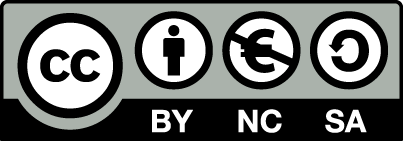 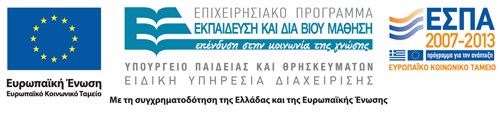 Σημειώματα
Σημείωμα Αναφοράς
Copyright Τεχνολογικό Εκπαιδευτικό Ίδρυμα Αθήνας, Γιώργος Γιαννακόπουλος 2014. Γιώργος Γιαννακόπουλος. «Εισαγωγή στην Αρχειονομία. Ενότητα 11: Αρχειακές εργασίες (μέρος 2ο). Ταξινόμηση, Περιγραφή». Έκδοση: 1.0. Αθήνα 2014. Διαθέσιμο από τη δικτυακή διεύθυνση: ocp.teiath.gr.
Σημείωμα Αδειοδότησης
Το παρόν υλικό διατίθεται με τους όρους της άδειας χρήσης Creative Commons Αναφορά, Μη Εμπορική Χρήση Παρόμοια Διανομή 4.0 [1] ή μεταγενέστερη, Διεθνής Έκδοση.   Εξαιρούνται τα αυτοτελή έργα τρίτων π.χ. φωτογραφίες, διαγράμματα κ.λ.π., τα οποία εμπεριέχονται σε αυτό. Οι όροι χρήσης των έργων τρίτων επεξηγούνται στη διαφάνεια  «Επεξήγηση όρων χρήσης έργων τρίτων». 
Τα έργα για τα οποία έχει ζητηθεί άδεια  αναφέρονται στο «Σημείωμα  Χρήσης Έργων Τρίτων».
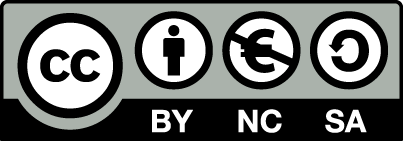 [1] http://creativecommons.org/licenses/by-nc-sa/4.0/ 
Ως Μη Εμπορική ορίζεται η χρήση:
που δεν περιλαμβάνει άμεσο ή έμμεσο οικονομικό όφελος από την χρήση του έργου, για το διανομέα του έργου και αδειοδόχο
που δεν περιλαμβάνει οικονομική συναλλαγή ως προϋπόθεση για τη χρήση ή πρόσβαση στο έργο
που δεν προσπορίζει στο διανομέα του έργου και αδειοδόχο έμμεσο οικονομικό όφελος (π.χ. διαφημίσεις) από την προβολή του έργου σε διαδικτυακό τόπο
Ο δικαιούχος μπορεί να παρέχει στον αδειοδόχο ξεχωριστή άδεια να χρησιμοποιεί το έργο για εμπορική χρήση, εφόσον αυτό του ζητηθεί.
Επεξήγηση όρων χρήσης έργων τρίτων
Δεν επιτρέπεται η επαναχρησιμοποίηση του έργου, παρά μόνο εάν ζητηθεί εκ νέου άδεια από το δημιουργό.
©
διαθέσιμο με άδεια CC-BY
Επιτρέπεται η επαναχρησιμοποίηση του έργου και η δημιουργία παραγώγων αυτού με απλή αναφορά του δημιουργού.
διαθέσιμο με άδεια CC-BY-SA
Επιτρέπεται η επαναχρησιμοποίηση του έργου με αναφορά του δημιουργού, και διάθεση του έργου ή του παράγωγου αυτού με την ίδια άδεια.
διαθέσιμο με άδεια CC-BY-ND
Επιτρέπεται η επαναχρησιμοποίηση του έργου με αναφορά του δημιουργού. 
Δεν επιτρέπεται η δημιουργία παραγώγων του έργου.
διαθέσιμο με άδεια CC-BY-NC
Επιτρέπεται η επαναχρησιμοποίηση του έργου με αναφορά του δημιουργού. 
Δεν επιτρέπεται η εμπορική χρήση του έργου.
Επιτρέπεται η επαναχρησιμοποίηση του έργου με αναφορά του δημιουργού
και διάθεση του έργου ή του παράγωγου αυτού με την ίδια άδεια.
Δεν επιτρέπεται η εμπορική χρήση του έργου.
διαθέσιμο με άδεια CC-BY-NC-SA
διαθέσιμο με άδεια CC-BY-NC-ND
Επιτρέπεται η επαναχρησιμοποίηση του έργου με αναφορά του δημιουργού.
Δεν επιτρέπεται η εμπορική χρήση του έργου και η δημιουργία παραγώγων του.
διαθέσιμο με άδεια 
CC0 Public Domain
Επιτρέπεται η επαναχρησιμοποίηση του έργου, η δημιουργία παραγώγων αυτού και η εμπορική του χρήση, χωρίς αναφορά του δημιουργού.
Επιτρέπεται η επαναχρησιμοποίηση του έργου, η δημιουργία παραγώγων αυτού και η εμπορική του χρήση, χωρίς αναφορά του δημιουργού.
διαθέσιμο ως κοινό κτήμα
χωρίς σήμανση
Συνήθως δεν επιτρέπεται η επαναχρησιμοποίηση του έργου.
Διατήρηση Σημειωμάτων
Οποιαδήποτε αναπαραγωγή ή διασκευή του υλικού θα πρέπει να συμπεριλαμβάνει:
το Σημείωμα Αναφοράς
το Σημείωμα Αδειοδότησης
τη δήλωση Διατήρησης Σημειωμάτων
το Σημείωμα Χρήσης Έργων Τρίτων (εφόσον υπάρχει)
μαζί με τους συνοδευόμενους υπερσυνδέσμους.
Σημείωμα Χρήσης Έργων Τρίτων
Το Έργο αυτό κάνει χρήση περιεχομένου από τα ακόλουθα έργα:
Μπάγιας Ανδρέας, Εγχειρίδιο αρχειονομίας. Η επεξεργασία ενός ιστορικού αρχείου, Αθήνα: Κριτική, 1991.
Χρηματοδότηση
Το παρόν εκπαιδευτικό υλικό έχει αναπτυχθεί στo πλαίσιo του εκπαιδευτικού έργου του διδάσκοντα.
Το έργο «Ανοικτά Ακαδημαϊκά Μαθήματα στο ΤΕΙ Αθήνας» έχει χρηματοδοτήσει μόνο την αναδιαμόρφωση του εκπαιδευτικού υλικού. 
Το έργο υλοποιείται στο πλαίσιο του Επιχειρησιακού Προγράμματος «Εκπαίδευση και Δια Βίου Μάθηση» και συγχρηματοδοτείται από την Ευρωπαϊκή Ένωση (Ευρωπαϊκό Κοινωνικό Ταμείο) και από εθνικούς πόρους.
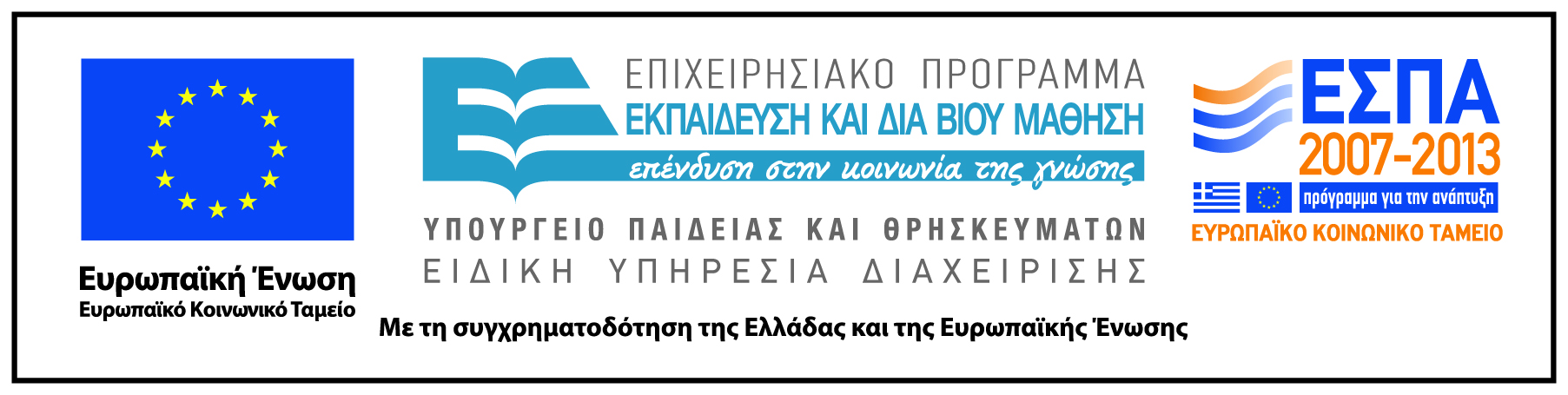